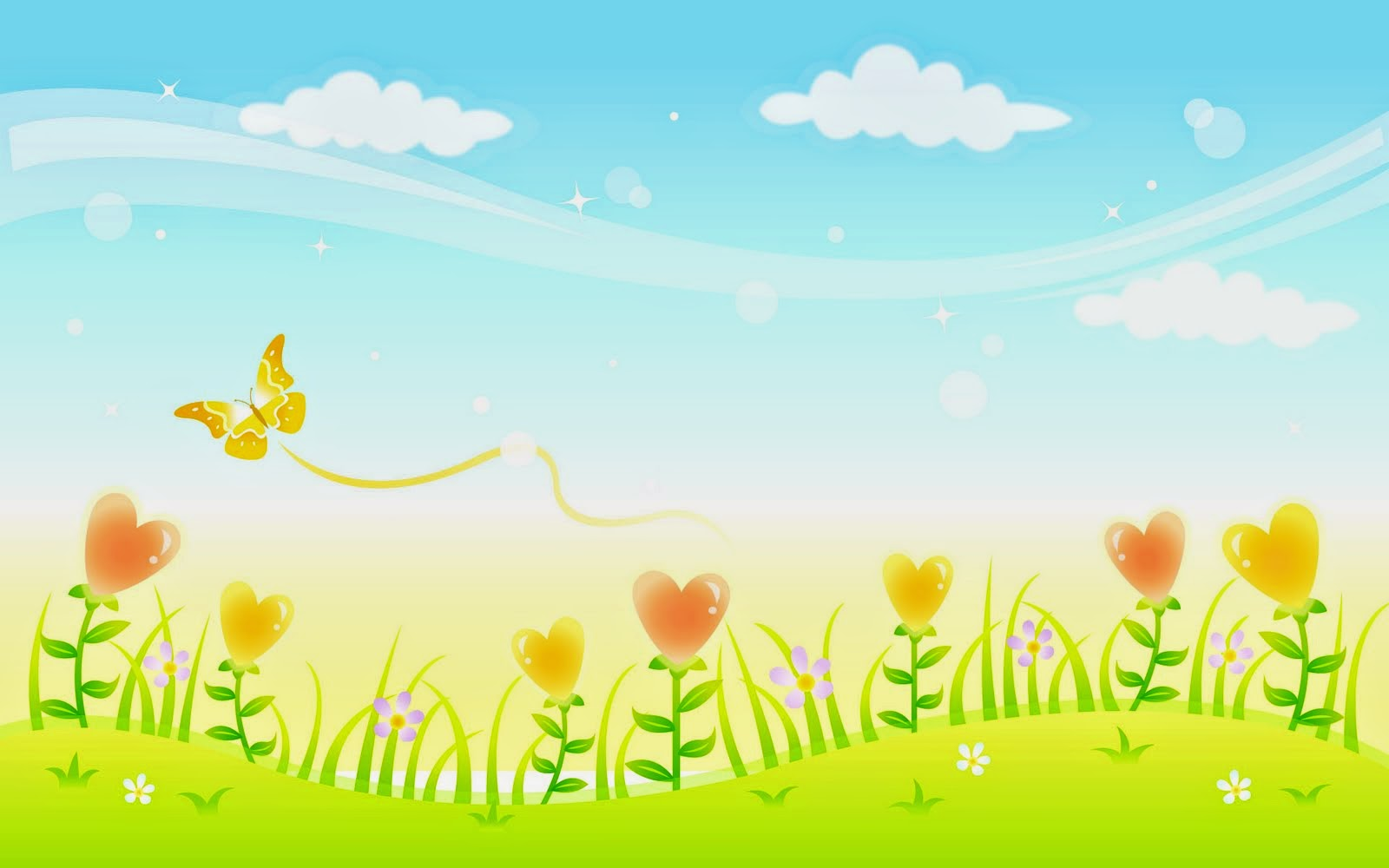 UBND QUẬN LONG BIÊN
TRƯỜNG MẦM NON GIA QUẤT
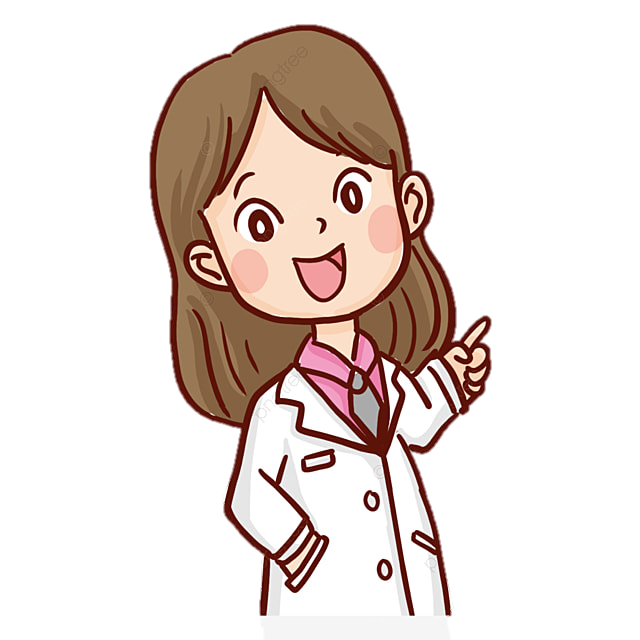 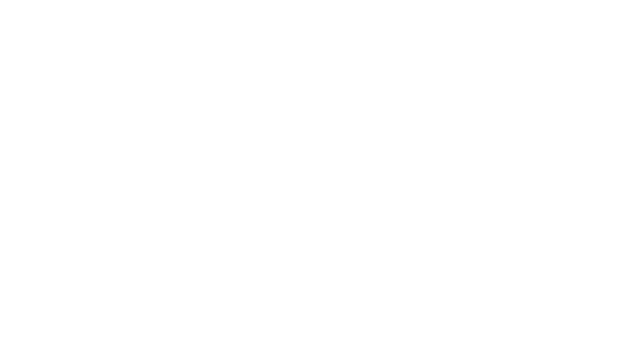 TRUYỆN: CÔ BÁC SĨ TÍ HON
PHÁT TRIỂN NGÔN NGỮ
Giáo viên : Ngô Thị Vân
Lớp           :  Nhà trẻ D1
Năm học 2023 - 2024
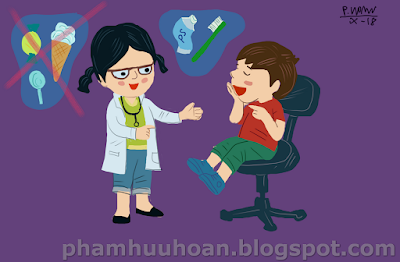 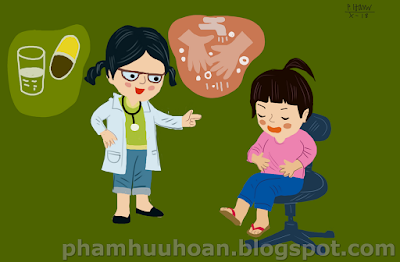 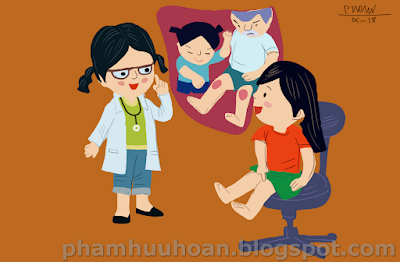 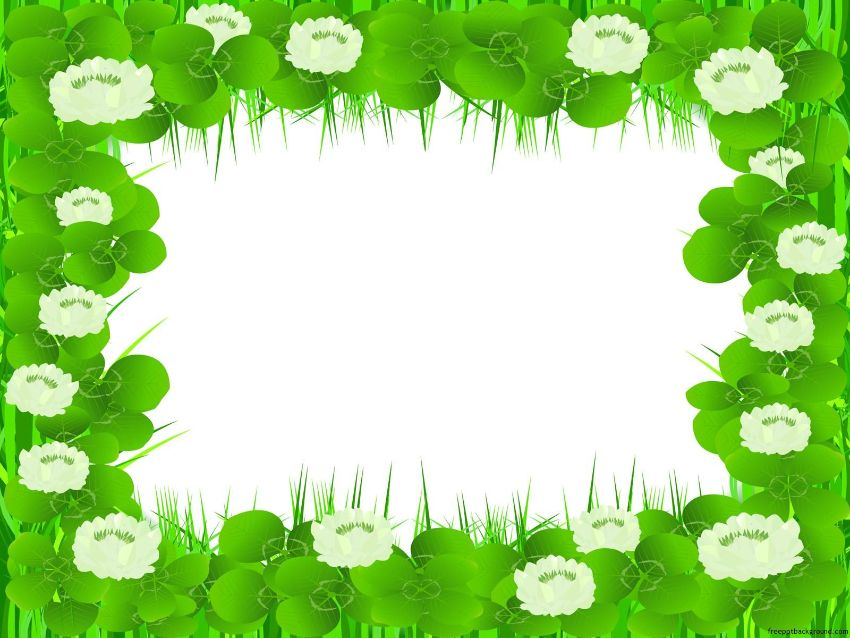 XIN CHÂN THÀNH
 CẢM ƠN!